КОММУНИКАТИВНО-РЕЧЕВОЕ РАЗВИТИЕ ДОШКОЛЬНИКОВ
МБДОУ «Детский сад «Березка»

Воспитатель: Сигаева Л.В.
Цель:
Сформировать у детей значимые коммуникативно-речевые умения и навыки, самостоятельность в оценке и суждениях.
Задачи
Приобщать детей к культуре коммуникации и овладению конструктивными способами взаимодействия с детьми и взрослыми.


Учить постановке мотивационно – познавательных целей и их достижению.
ФОРМЫ РАБОТЫ
ЗАНЯТИЯ

ПРОГУЛКИ

ИГРЫ

УТРЕННИЕ И ВЕЧЕРНЕЕ ВРЕМЯНАХОЖДЕНИЕ РЕБЁНКА В ДОУ

ПРАЗДНИКИ И РАЗВЛЕЧЕНИЯ
ПРЕДПОЛАГАЕМЫЙ РЕЗУЛЬТАТ
На этапе завершения дошкольного
образования ребёнок должен:

быть самостоятельным, инициативным, любознательным
Уметь взаимодействовать со сверстниками и взрослыми
РОЛЬ ПЕДАГОГА
Развитие речевой деятельности
Поддержка мотивации общения
Создание условий и обеспечение средствами для достижения цели
Формирование умений создавать  «продукт» речевой деятельности
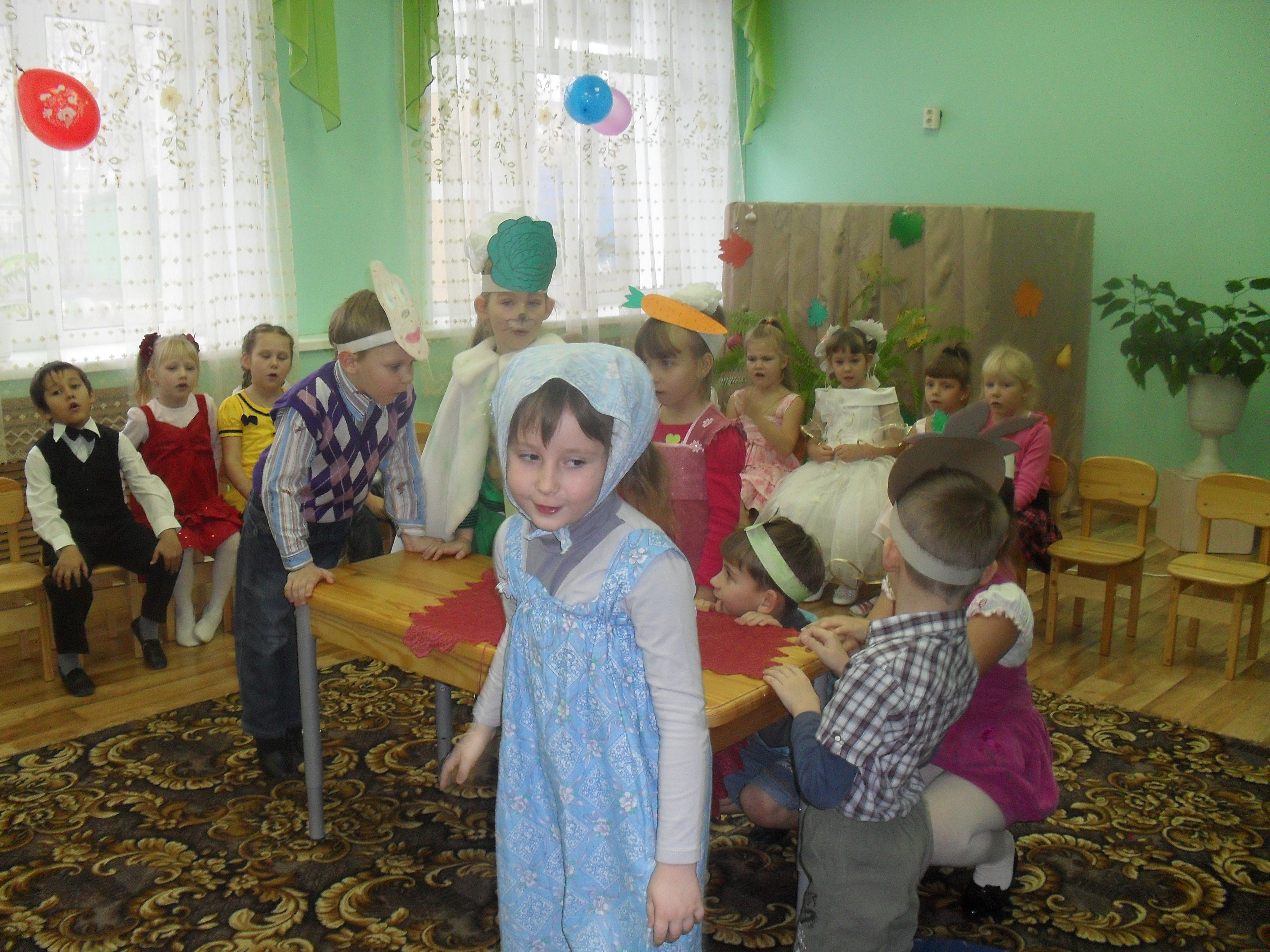 РАССМАТРИВАЕМЫЕ АСПЕКТЫ
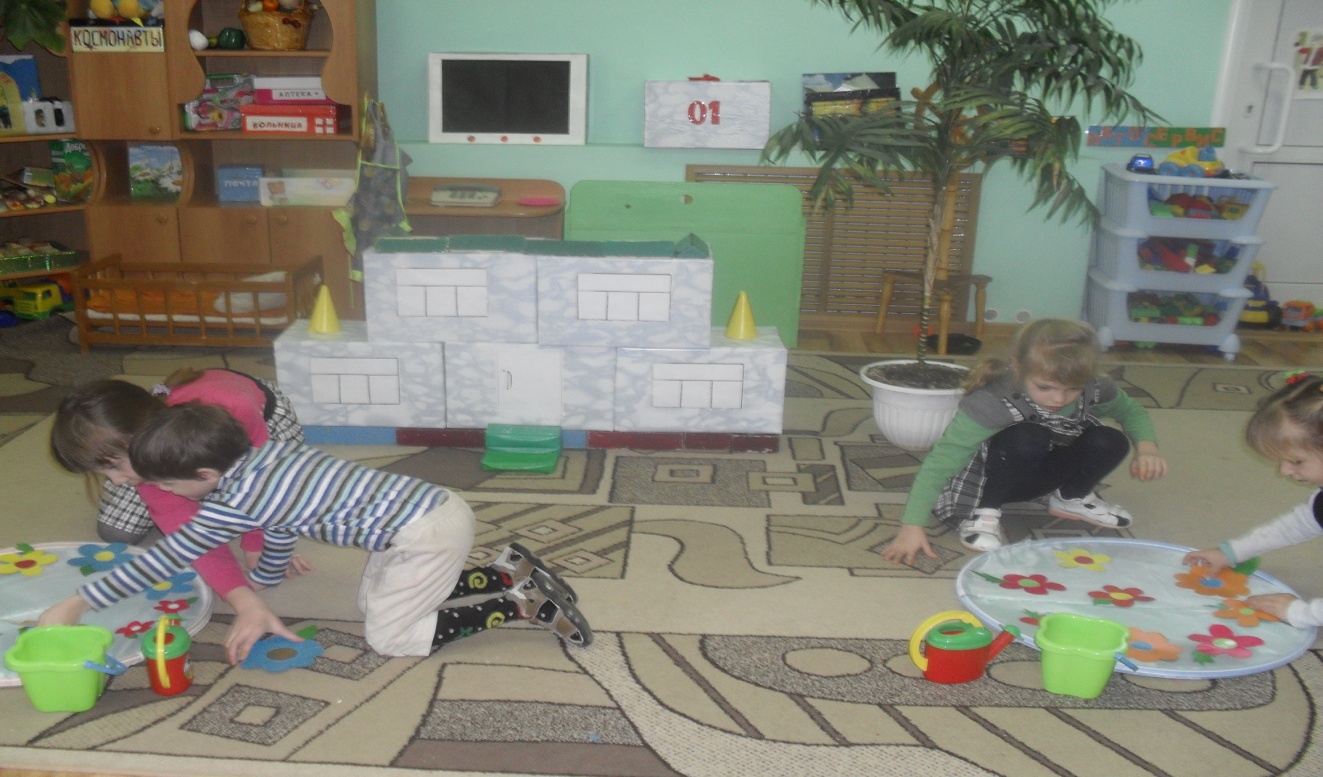 ИГРЫ- ДРАМАТИЗАЦИИ
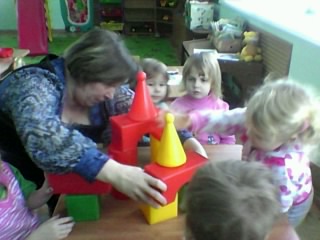 СЮЖЕТНО – РОЛЕВЫЕ ИГРЫ
ДИДАКТИЧЕСКИЕ ИГРЫ
РОЛЬ ИГРЫ
ИГРА  - СРЕДСТВО КОММУНИКАТИВНОГО ОБЩЕНИЯ

ИГРА – СРЕДСТВО СОЗДАНИЯ ОБРАЗА,РАЗЫГРЫВАНИЯ РОЛИ

ИГРА-СРЕДСТВО ВСЕСТОРОННЕГО РАЗВИТИЯ ЛИЧНОСТИ
РЕЗУЛЬТАТ
СФОРМИРОВАННОСТЬ У ДЕТЕЙ ЗНАЧИМЫХ КОММУНИКАТИВНО- РЕЧЕВЫХ УМЕНИЙ И  НАВЫКОВ

     РЕФЛЕКСИЯ


    САМОСТОЯТЕЛЬНОСТЬ  В                                                                                                                                ОЦЕНКЕ И СУЖДЕНИЯХ

                                                                                                                


    ИНИЦИАТИВНОСТЬ
СПАСИБО ЗА ВНИМАНИЕ